Fyzioterapie a léčebná rehabilitace (2024)
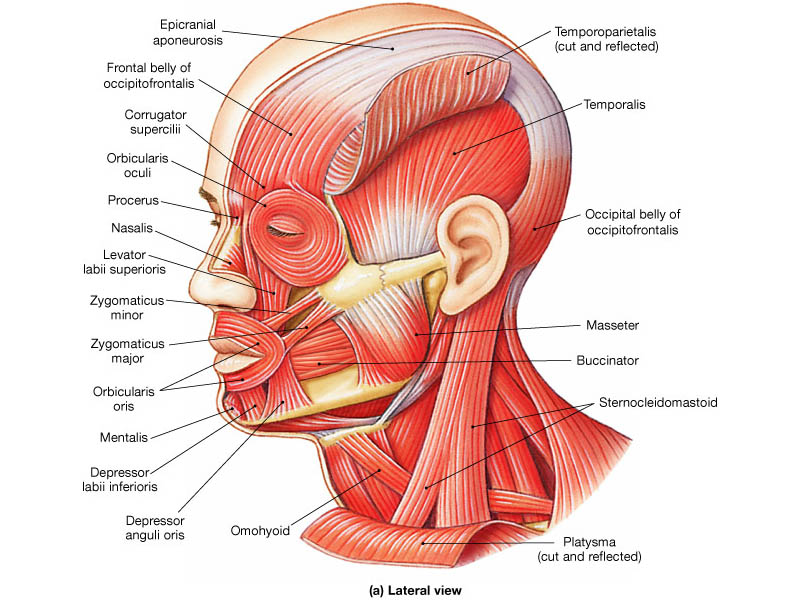 Lícní nerv,mimické svaly
Mgr. Veronika Mrkvicová, Ph.D. (fyzioterapeutka)
Katedra Fyzioterapie, Lékařská fakulta Masarykovy univerzity v Brně
Klinika tělovýchovného lékařství a rehabilitace, FNUSA v Brně
Obsah
Lícní nerv
Paréza lícního nervu
Mimické svaly
Testování mimických svalů
Lícní nerv (n. facialis)
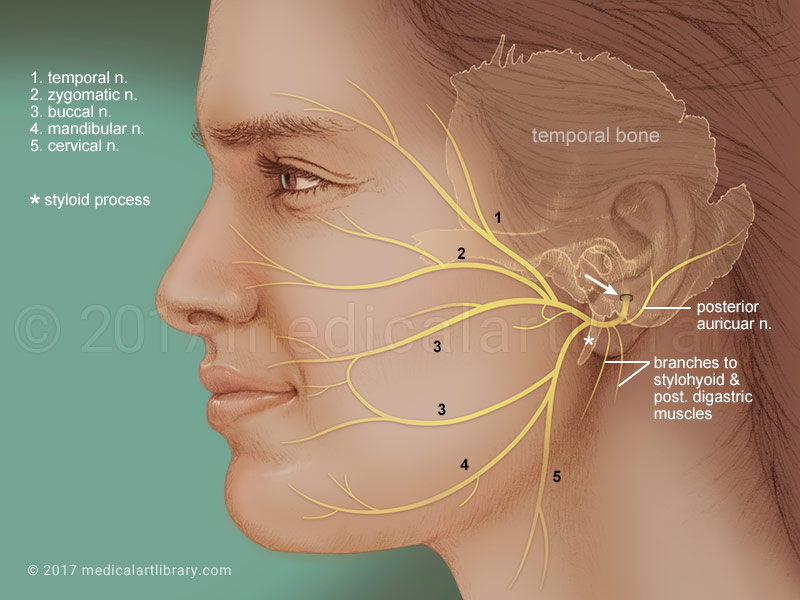 N. facialis (VII. hlavový nerv) je 
      smíšený nerv, inervuje zj.
      mimické svaly

Z dalších funkcí:
inervuje slznou žlázu, 2 žlázy v dutině ústní 
senzorické dráhy přenáší podněty z chuťových receptorů z předních dvou třetin jazyka 
senzitivních vlákna vedou informace ze svalových proprioreceptorů v boltci a zevním zvukovodu 
ivervace m. stapedius ve středním uchu
Lícní nerv (n. facialis)
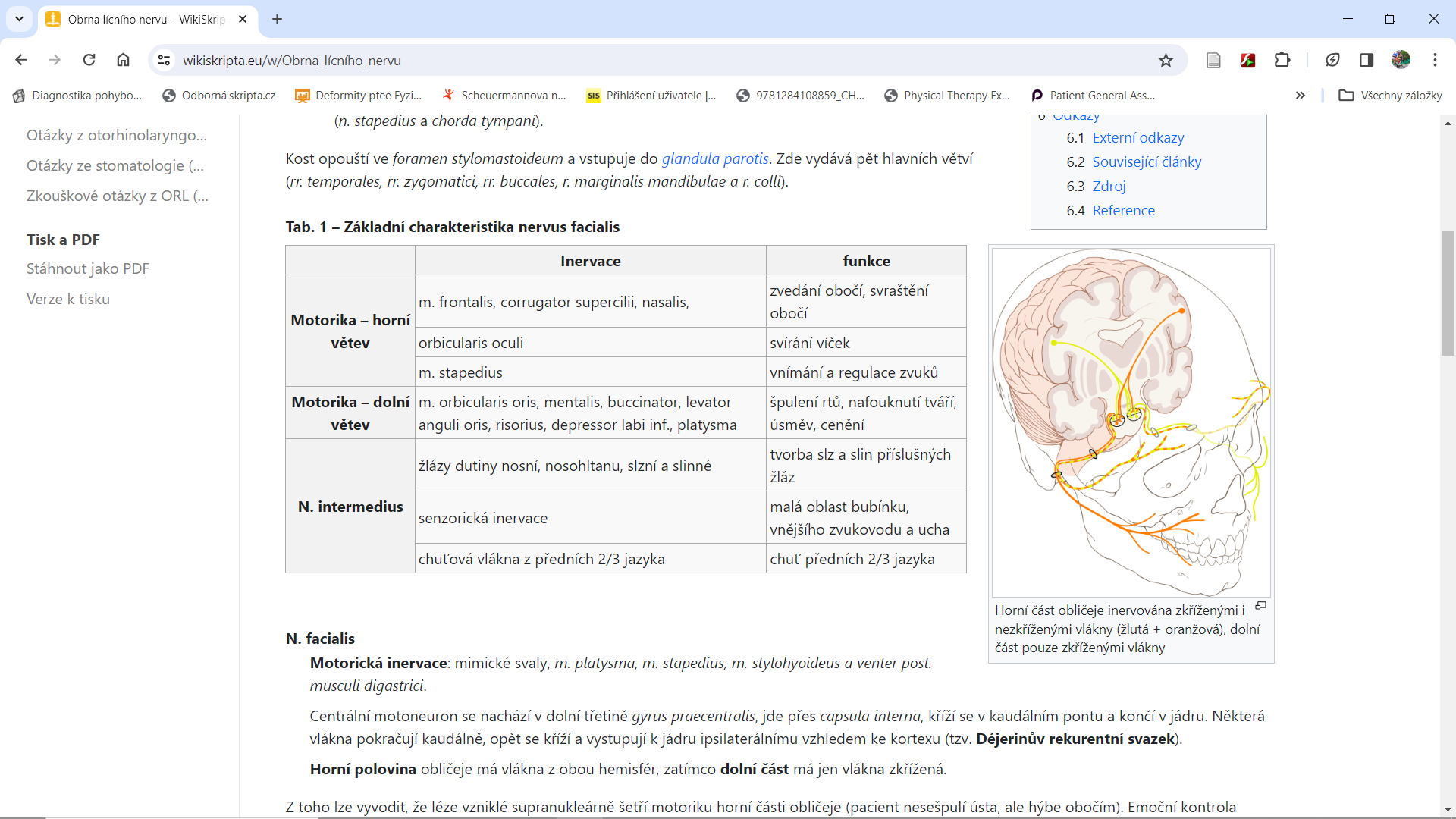 Porucha n. facialis
Porucha n. facialis (periferní/centrální) vede k oslabení mimických svalů
Vázne mimika obličeje, je patrná asymetrie obličeje v klidu
Asymetrii obličeje ještě více zhoršuje gravitace
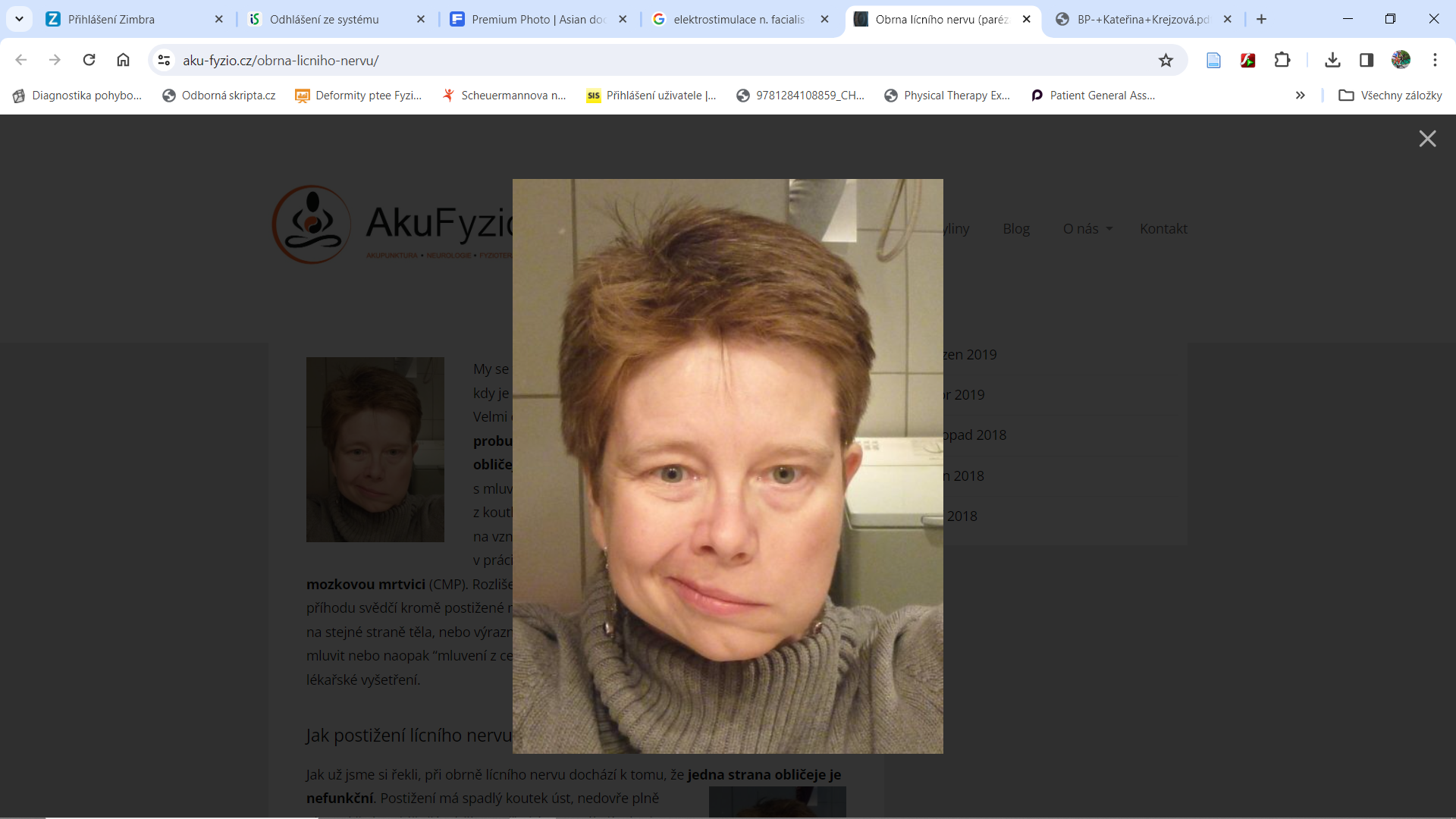 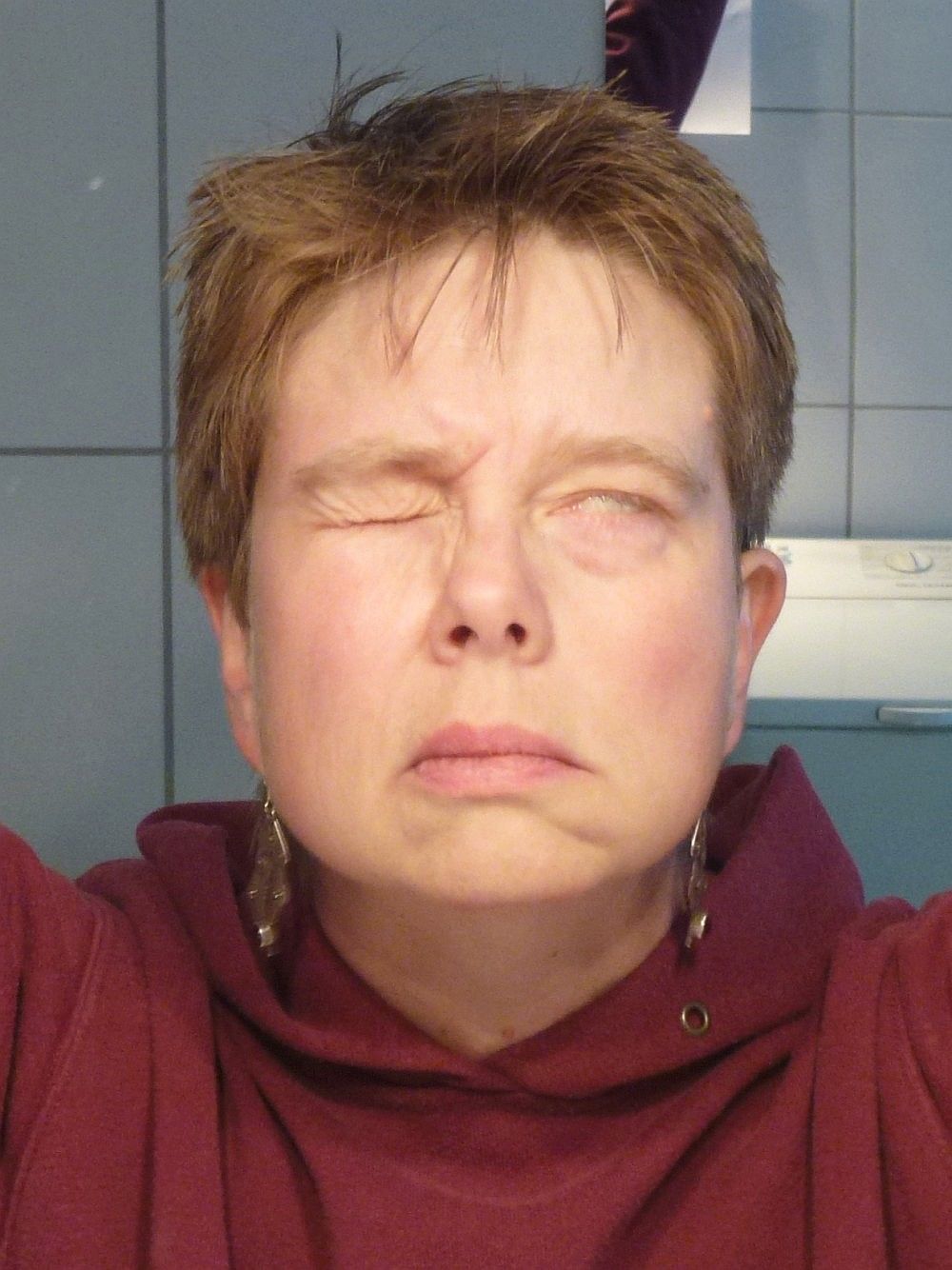 https://aku-fyzio.cz/obrna-licniho-nervu/
Periferní léze n. facialis
Nejčastější příčiny: 
traumata, záněty (borelióza, lymská nemoc, Herpes zoster) a nádory gl. parotis a chirurgické výkony v této oblasti, špatně aplikovaná mandibulární anestezie 

Projevy:
lagoftalmus
oko se při pokusu o zavření stáčí vzhůru a zevně
vyhlazená nazolabiální rýha
pokleslý koutek, nelze špulit rty, cenit zuby atd.
Bellova obrna
projevuje se postižením horní i dolní větve jedné strany obličeje
nejčastější příčina obrny lícního nervu (¾ případů)
přesná etiologie není známa (zánětu nervu nad foramen stylomastoideum, útlak vasa nervorum)
Bell´s palsy
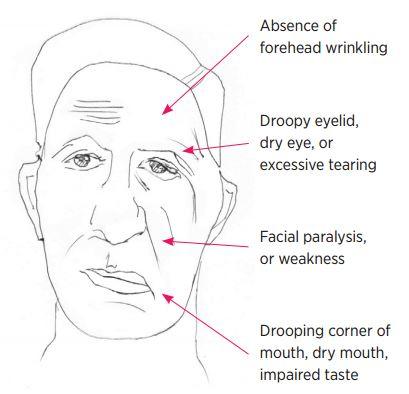 Centrální léze n. facialis
Jedná se o poškození dráhy supranukleárně
Obvykle bývá omezena volní mimika dolní poloviny obličeje (zj. periorálně)
Mimovolní mimika může být zachována
Chybí atrofie a fascikulace
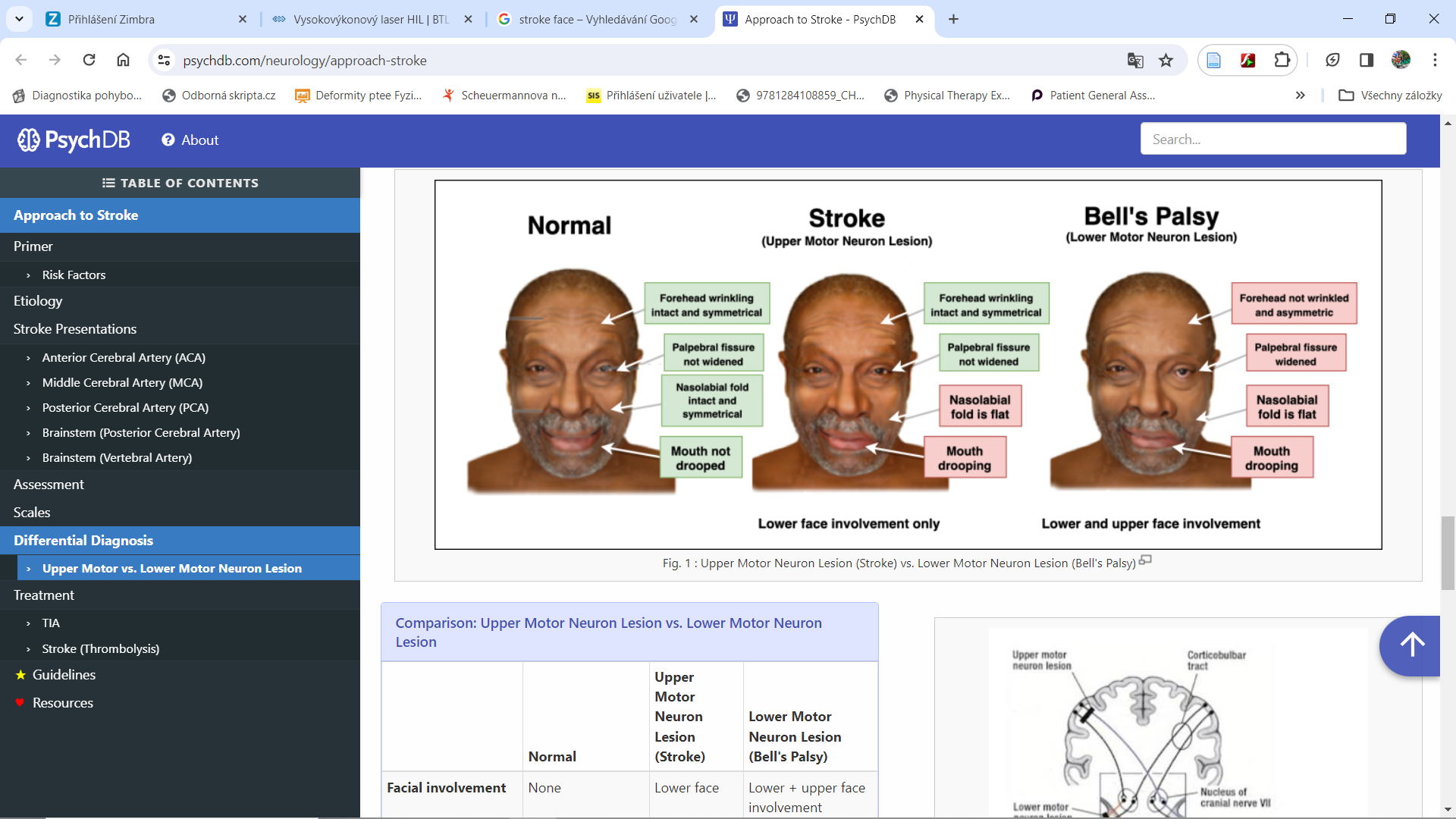 Periferní vs. centrální léze
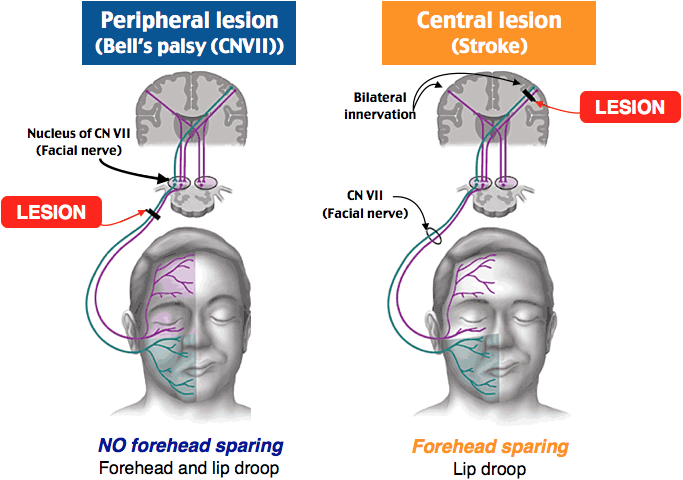 Obrna lícního nervu - diagnostika
anamnéza 
klinické vyšetření
laboratorní vyšetření (borelióza, štítná žláza, hepatitida)
kompletní neurologické vyšetření
ušní, nosní a krční vyšetření
Obrna lícního nervu - diagnostika
Vyšetření funkčních aktivit
Vyzvat pacienta, aby postupně prováděl:
Silou zavřete obě oči
Vyceňte zuby
Podívejte se nahoru (vč. zvednutí obočí)
Pevně sevřete rty a naplňte tváře vzduchem
Zapískejte
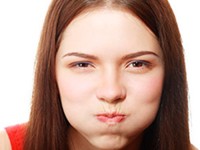 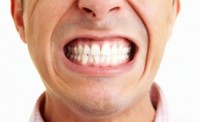 Obrna lícního nervu - diagnostika
Testování svalové síly mimických svalůSvalový test – stupně:
5	Normální kontrakce svalu, žádná asymetrie 	v porovnání se zdravou stranou 
4	Téměř normální kontrakce svalu, malá asymetrie 	v porovnání se zdravou stranou 
3	Kontrakce svalu přibližně poloviční v porovnání se 	zdravou stranou 
2	Kontrakce svalu přibližně čtvrtinová v porovnání se 	zdravou stranou 
1	Viditelný/palpovatelný záškub svalu 
0	Chybí záškub svalu při pokusu o kontrakci (viditelný 	či 	palpovatelný)
Obrna lícního nervu - léčba
Záleží na příčině onemocnění

Při včasné diagnostice Bellovy obrny – kortikoidy (pomáhají snížit otok a potlačit zánětlivé procesy) 

Při průkazu virózy (Herpes) – antivirotika 

Vitaminy (B a C) – mohou vytvořit lepší podmínky pro zotavení nervu 

Základem léčby zůstává fyzioterapie a režimová opatření
Obrna lícního nervu - fyzioterapie
Hlavní úkoly fyzioterapie:  
udržení oslabených mimických svalů v co nejlepším funkčním stavu

Využívané metody:
tepelné procedury
relaxace
masáž
měkké techniky a uvolňování zkrácených tkání
polohování
ruční stimulace
aktivní cvičení mimických svalů
elektrostimulace
Obrna lícního nervu - fyzioterapie
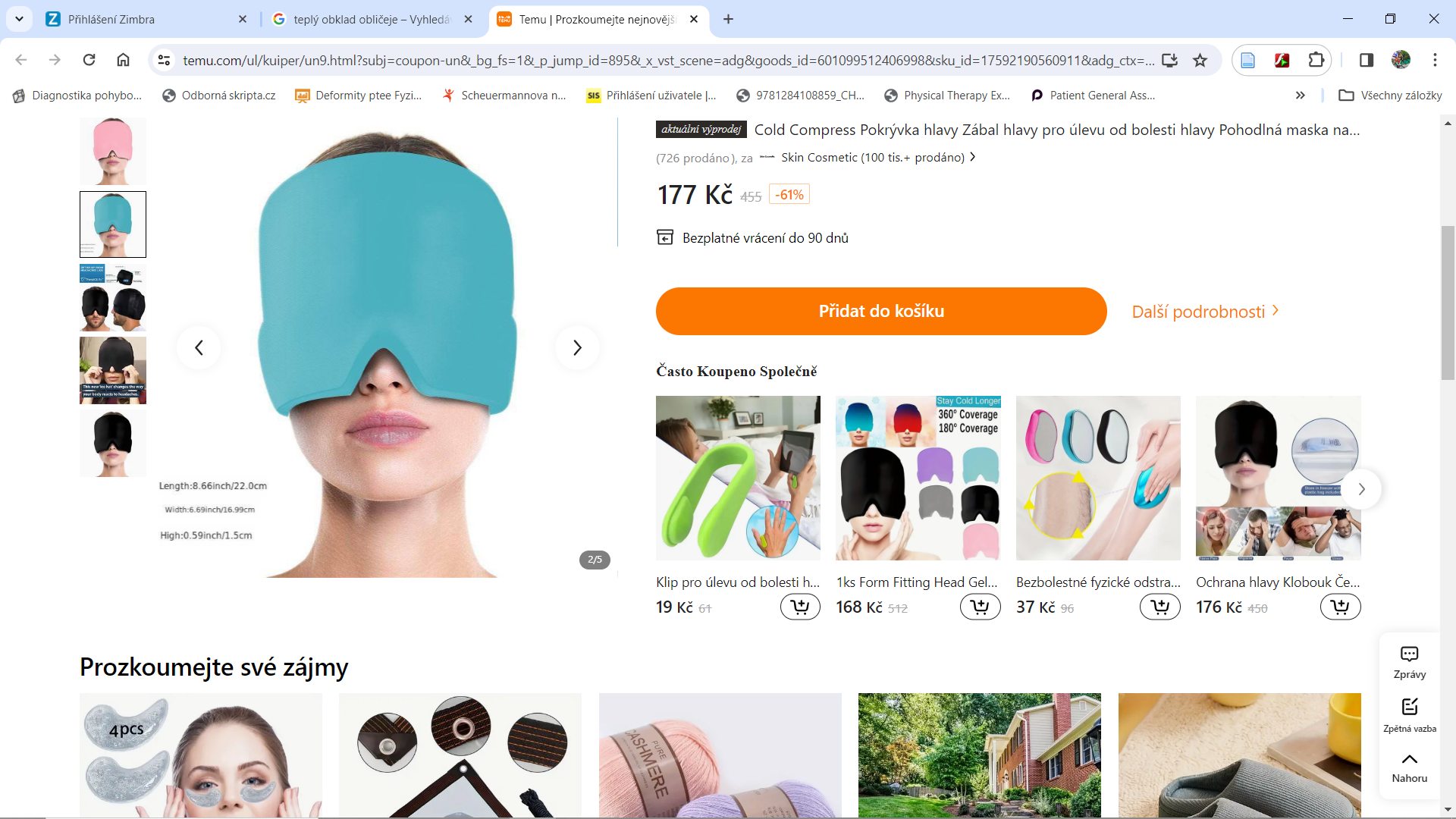 Tepelné procedury 

tepelné zábaly nebo solux se aplikují 2x denně
využívají se jak na postiženou stranu, tak i na spodní část zdravé strany, aby došlo k uvolnění napětí
následuje uvolňovací masáž a cvičení 
nevhodné v případě potvrzení infekčního původu parézy nebo pokud teplo produkuje bolest
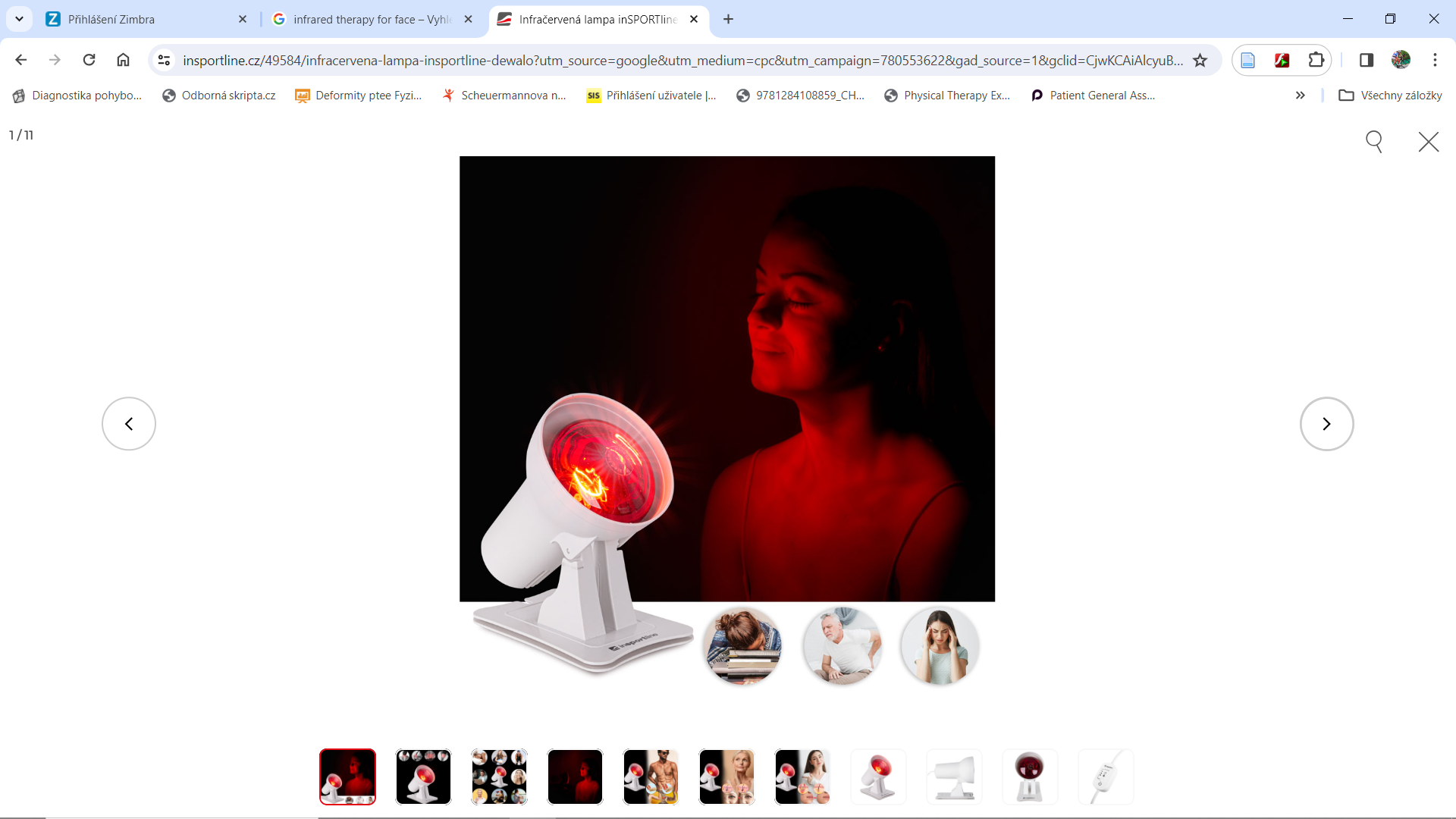 Obrna lícního nervu - fyzioterapie
Masáž 

předchází jí aplikace tepla
začíná od krku směrem k čelu
na zdravé straně jsou prováděny techniky s cílem svalové relaxace
na straně postižené se snažíme facilitovat mimické svaly různými tonizačními technikami (poklepáváním konečky prstů)
poté přejdeme k ruční stimulaci a reedukaci (Metoda Sestry Kenny)
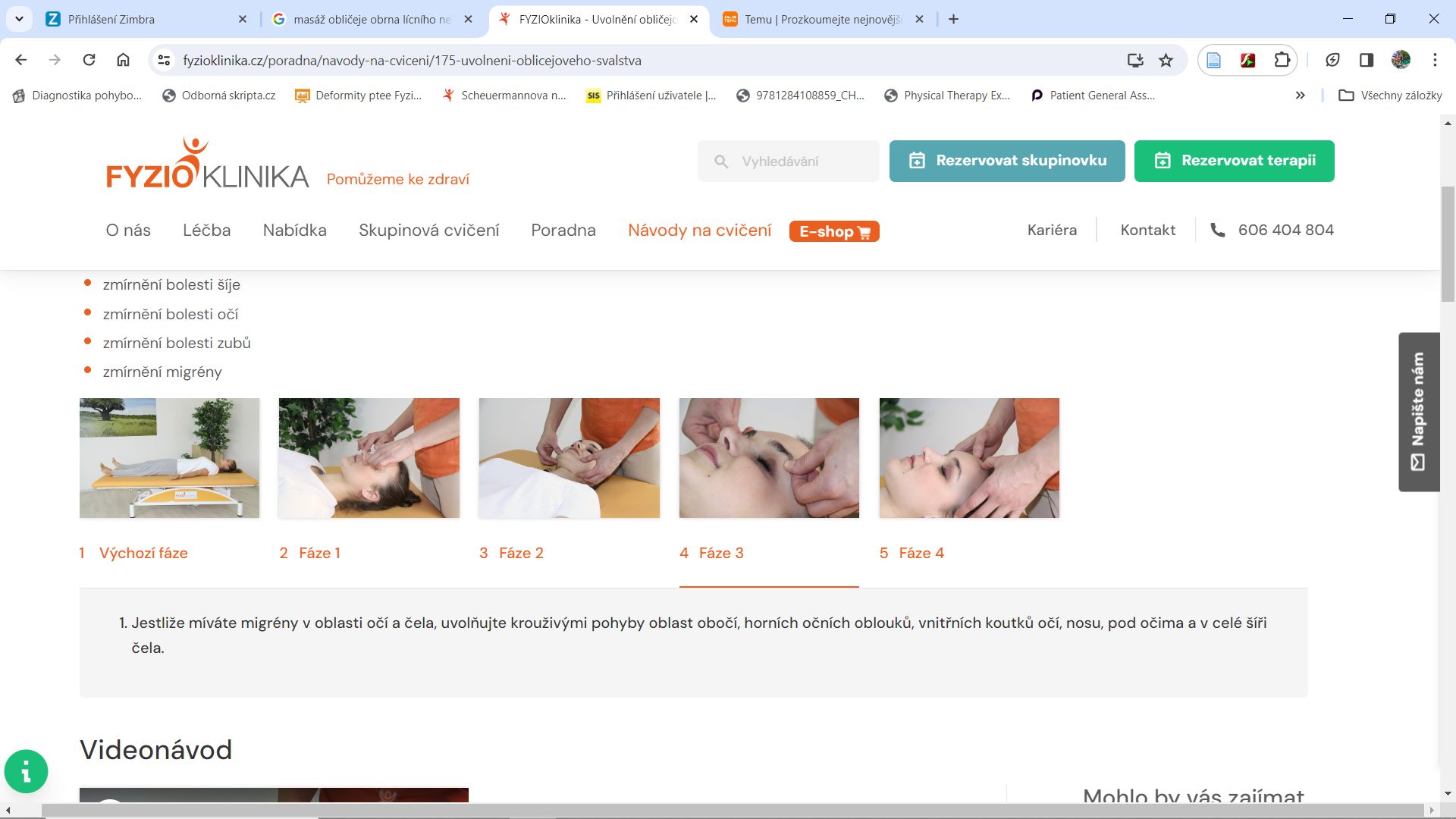 Obrna lícního nervu - fyzioterapie
Měkké techniky a protahování zkrácených svalů 

cíl: obnovit pohyb jednotlivých vrstev obličeje (kůže, podkoží, sval, fascie…) a zamezit vzniku nežádoucích asymetrií v obličeji
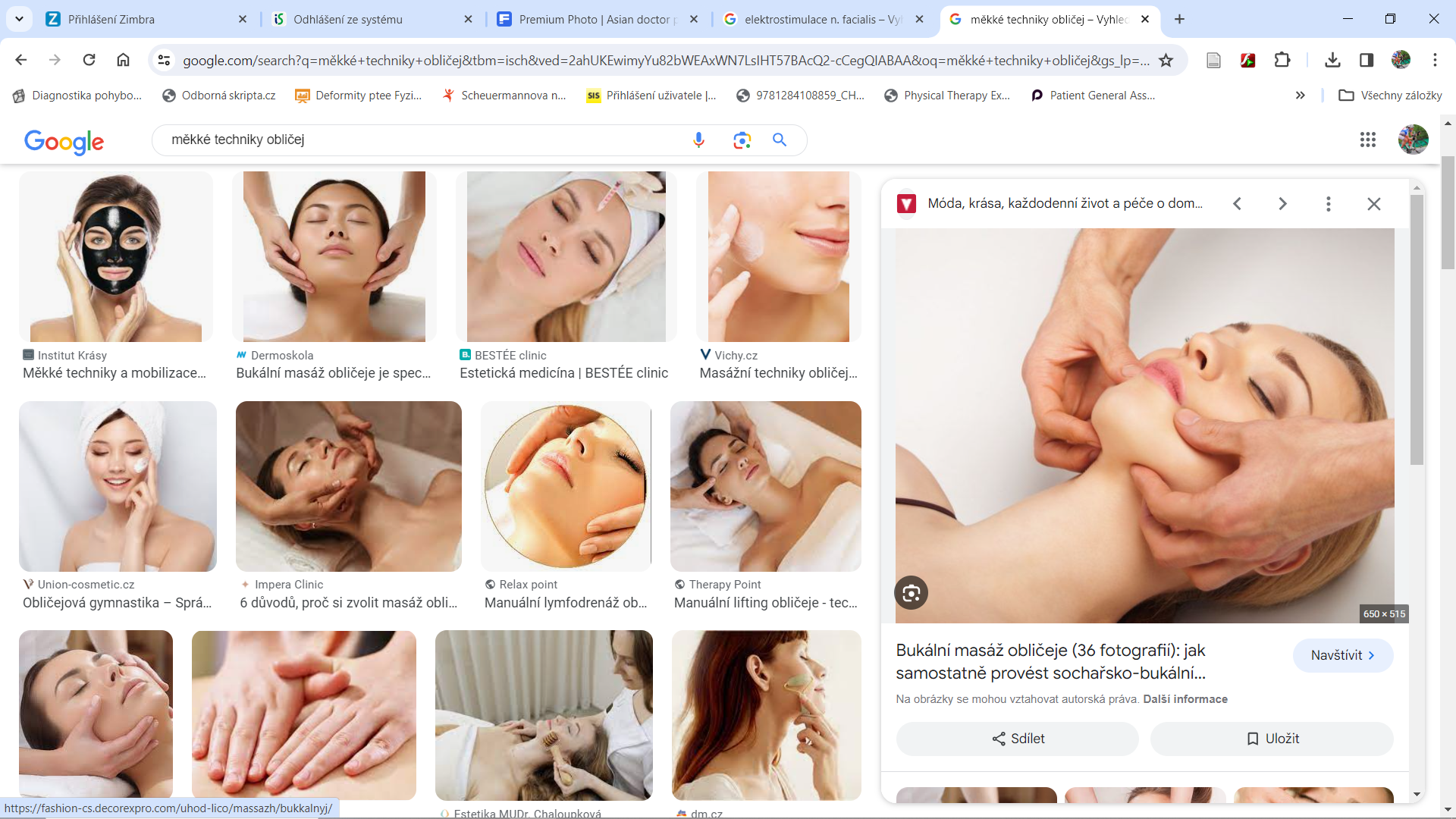 Obrna lícního nervu - fyzioterapie
Aktivní pohybové cvičení 

bývá zahájeno, až když se objeví první známky aktivity svalů
nejprve cvičíme s dopomocí (stupeň 2) a od svalové síly stupně 3 bez pomoci, u svalové síly 4 dáváme odpor takový, abychom neprovokovali vznik patologických souhybů a vzniku kontraktur
aktivní pohyby pacient provádí v sedě před zrcadlem 
v této fázi je nutné, aby si pacient byl schopen uvědomit rozdíl mezi aktivním pohybem, pokusem o něj a relaxací
Obrna lícního nervu - fyzioterapie
Aktivní pohybové cvičení (vč. autoterapie)
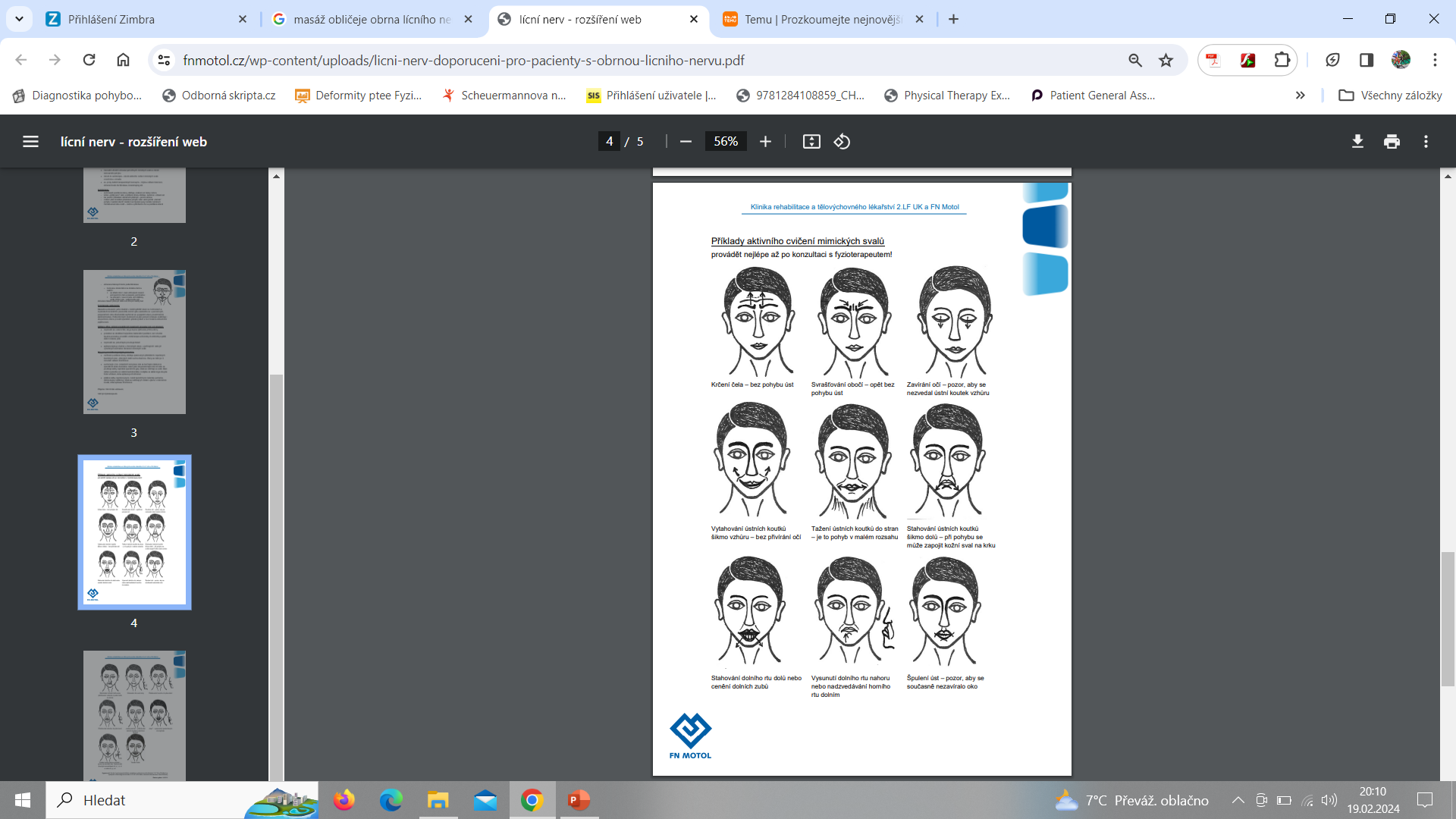 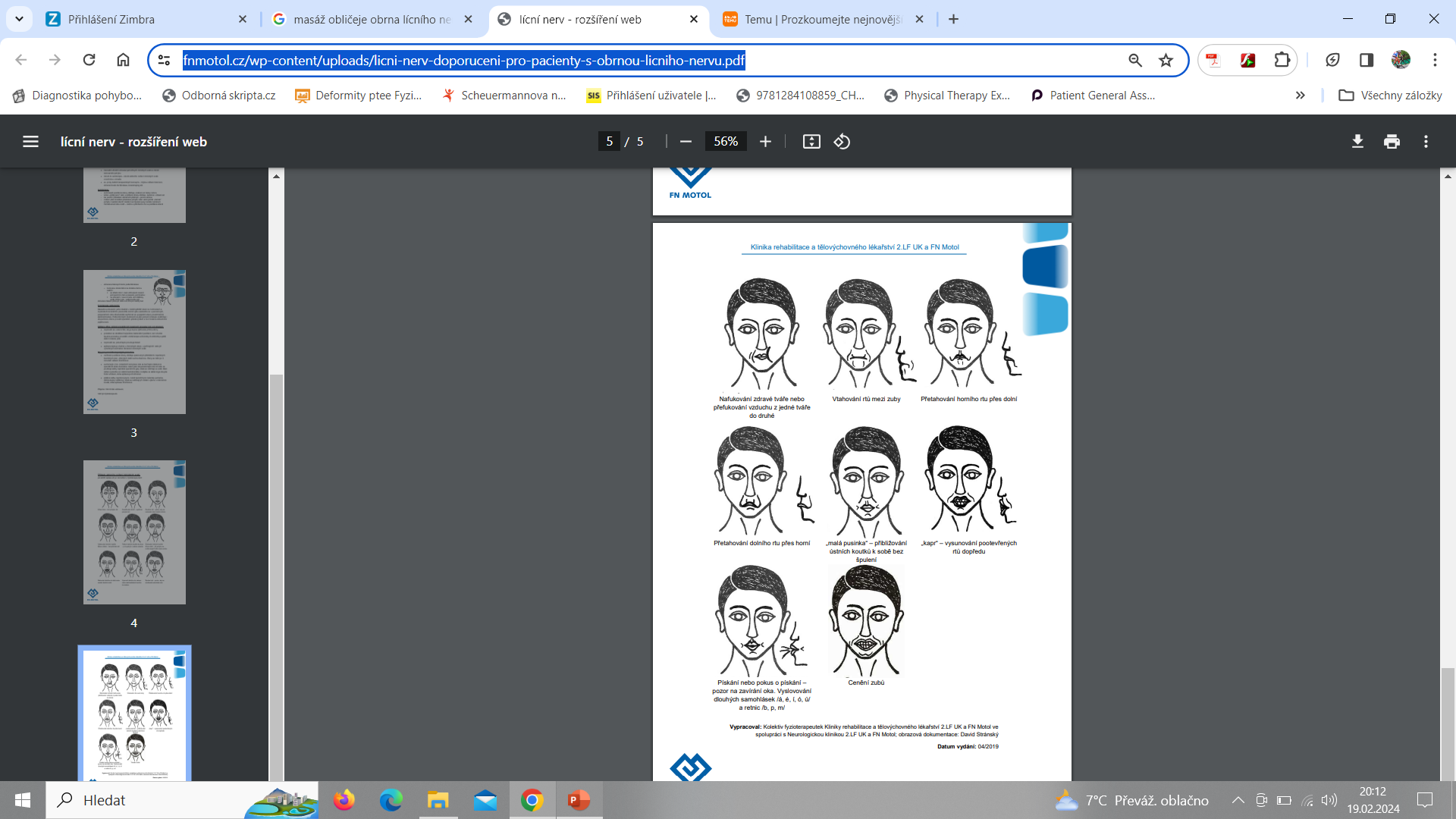 https://www.fnmotol.cz/wp-content/uploads/licni-nerv-doporuceni-pro-pacienty-s-obrnou-licniho-nervu.pdf
Obrna lícního nervu - fyzioterapie
Aktivní pohybové cvičení 

Mezi aktivní cvičení lze také zařadit jazyková cvičení (tlačit jazykem pod horní nebo dolní ret, šikmo nahoru i dolů na obě strany a také do levého a pravého ústního koutku
je vhodné trénovat vyslovování samohlásek a, e, i, o, u a vyslovování retnic b, p, m, f. 
do terapie lze zařadit i prvky z PNF či Vojtovu metodu
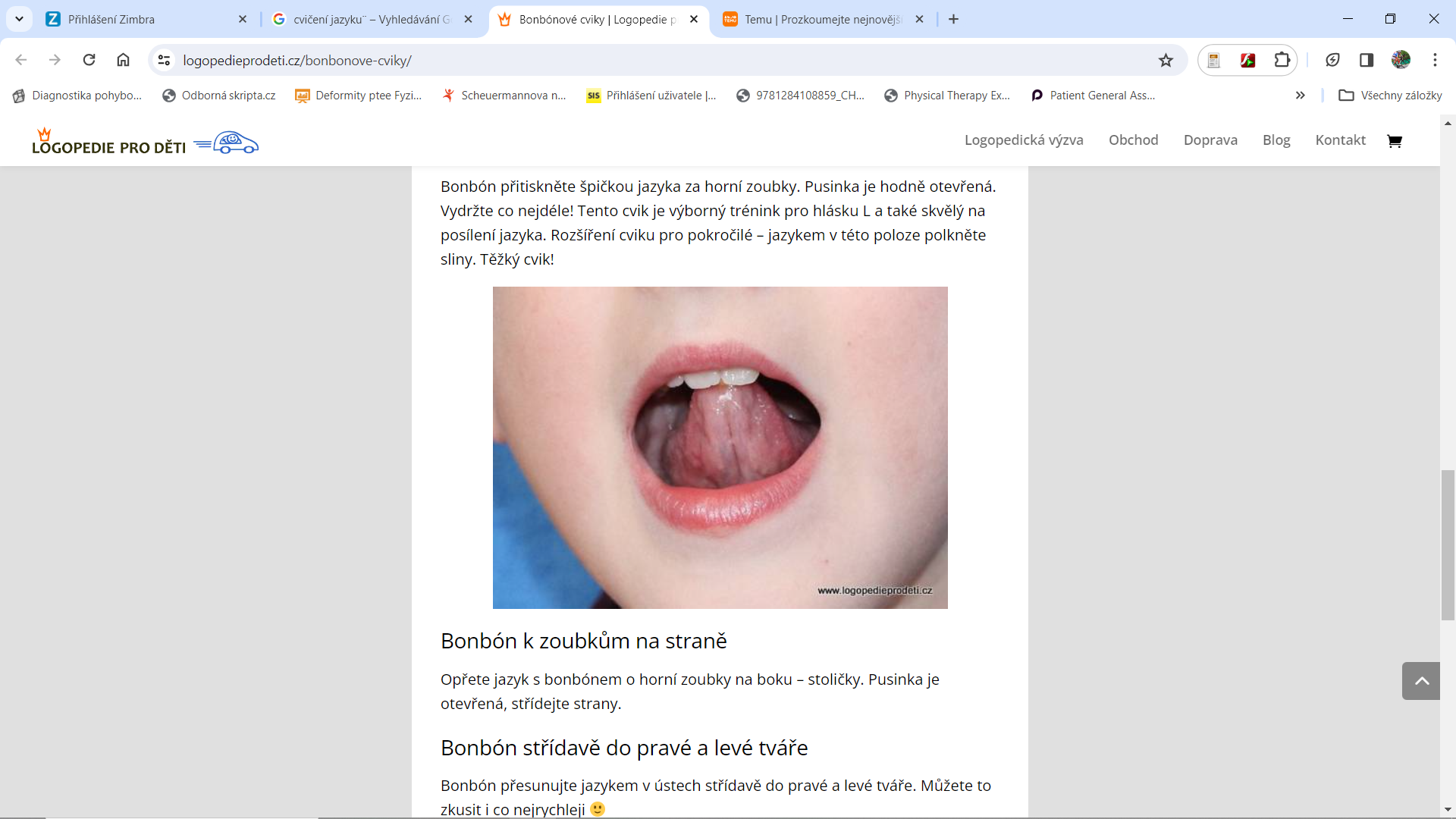 Obrna lícního nervu - fyzioterapie
Kineziotaping 

slouží jako doplněk k prodloužení efektu terapie

snižuje bolest, tonizuje mimické svaly, zlepšuje jejich postavení vůči gravitaci, snižuje otok, zlepšuje komfort pacientů při mluvení, příjmu potravy a tekutin
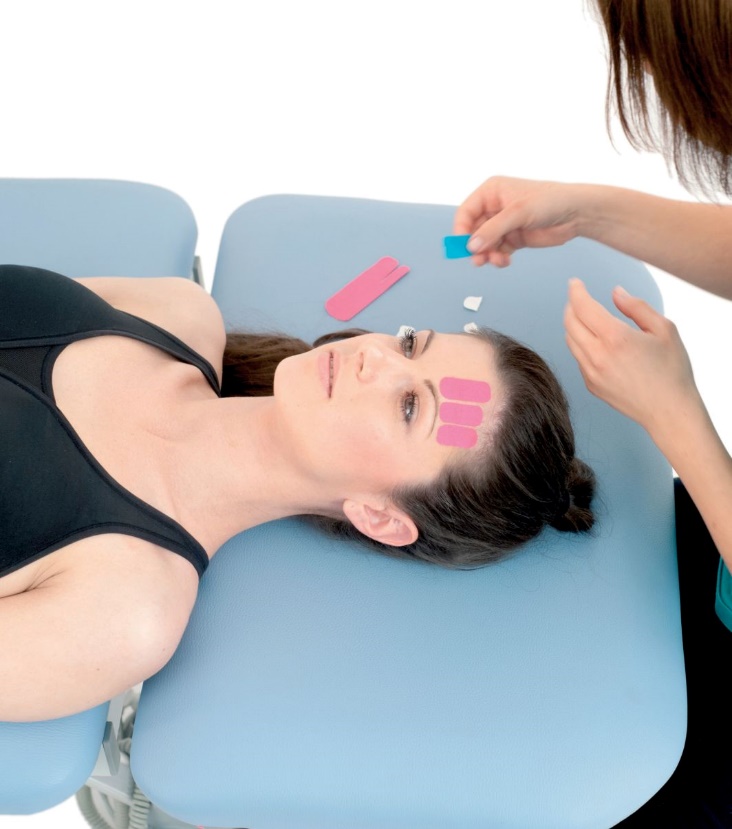 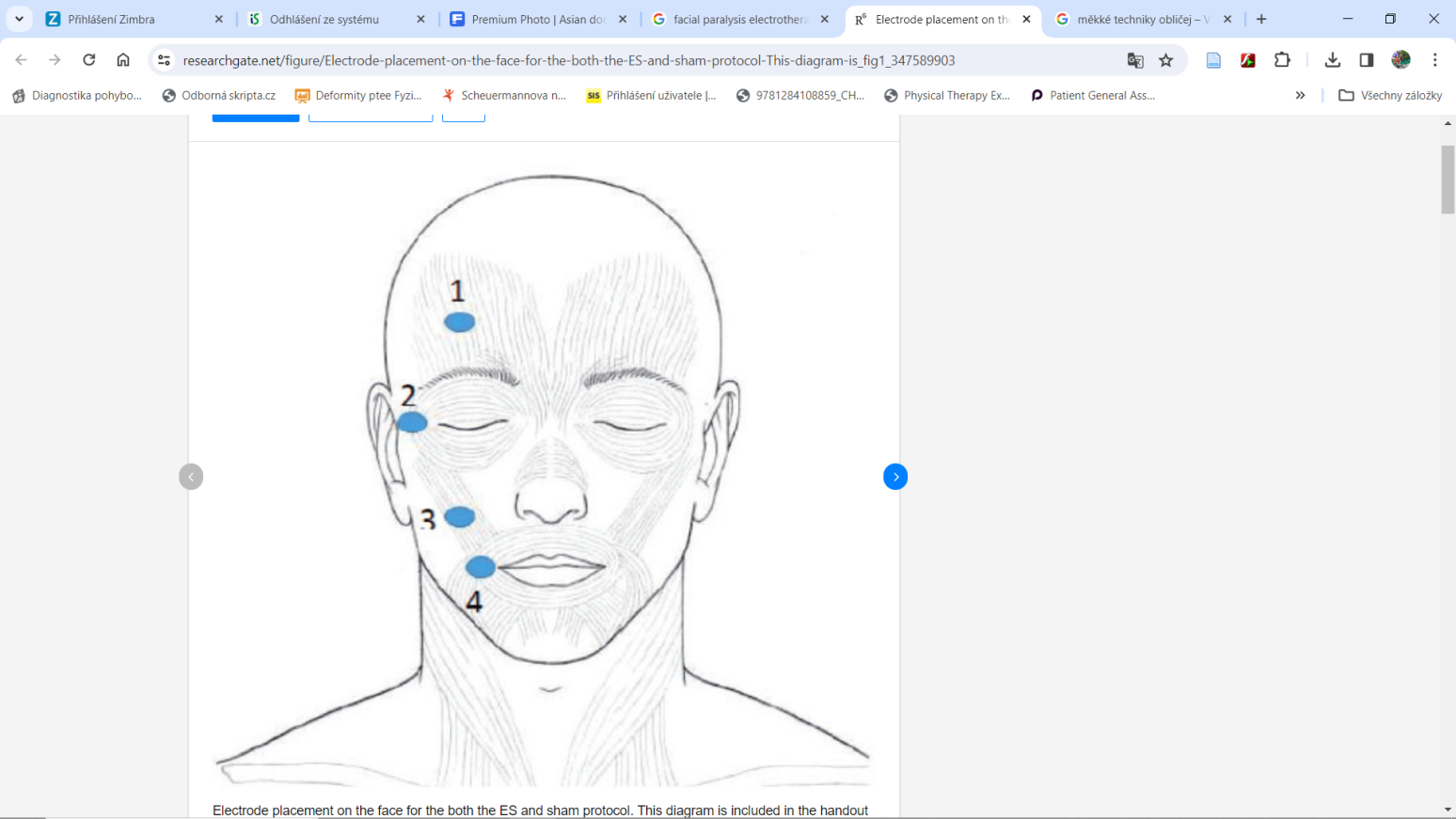 Obrna lícního nervu - fyzioterapie
Elektrostimulace 
je předepisována v případě, že chybí aktivita mimických svalů (svalová síla 0-1), a to po 3týdnech od začátku potíží, v případě starší parézy nebo parézy po operačním zákroku ihned

provádí se šikmými proudy na základě výsledků I/t křivky

elektrostimulace se přestává aplikovat při zlepšení svalové síly, protože zde existuje možnost, že se zvýší nervová dráždivost a může dojít k rozvoji hemispasmu (záchvatovitých záškubů) postižených svalů nebo nežádoucích synkinez (např. při úsměvu se začne zavírat oko)
Obrna lícního nervu - fyzioterapie
Vysokovýkonný laser 
je schopný vytvářet a produkovat krátké impulsy o vysoké intenzitě (paprsek proniká do hlubších vrstev a tkáň tepelně nepoškozuje)

analgetický, neurostimulační a protizánětlivý efekt

pomáhá urychlovat regeneraci poškozené nervové tkáně, stimuluje imunitu a uzavírá „vrátka“ pro přenos bolestivých vzruchů
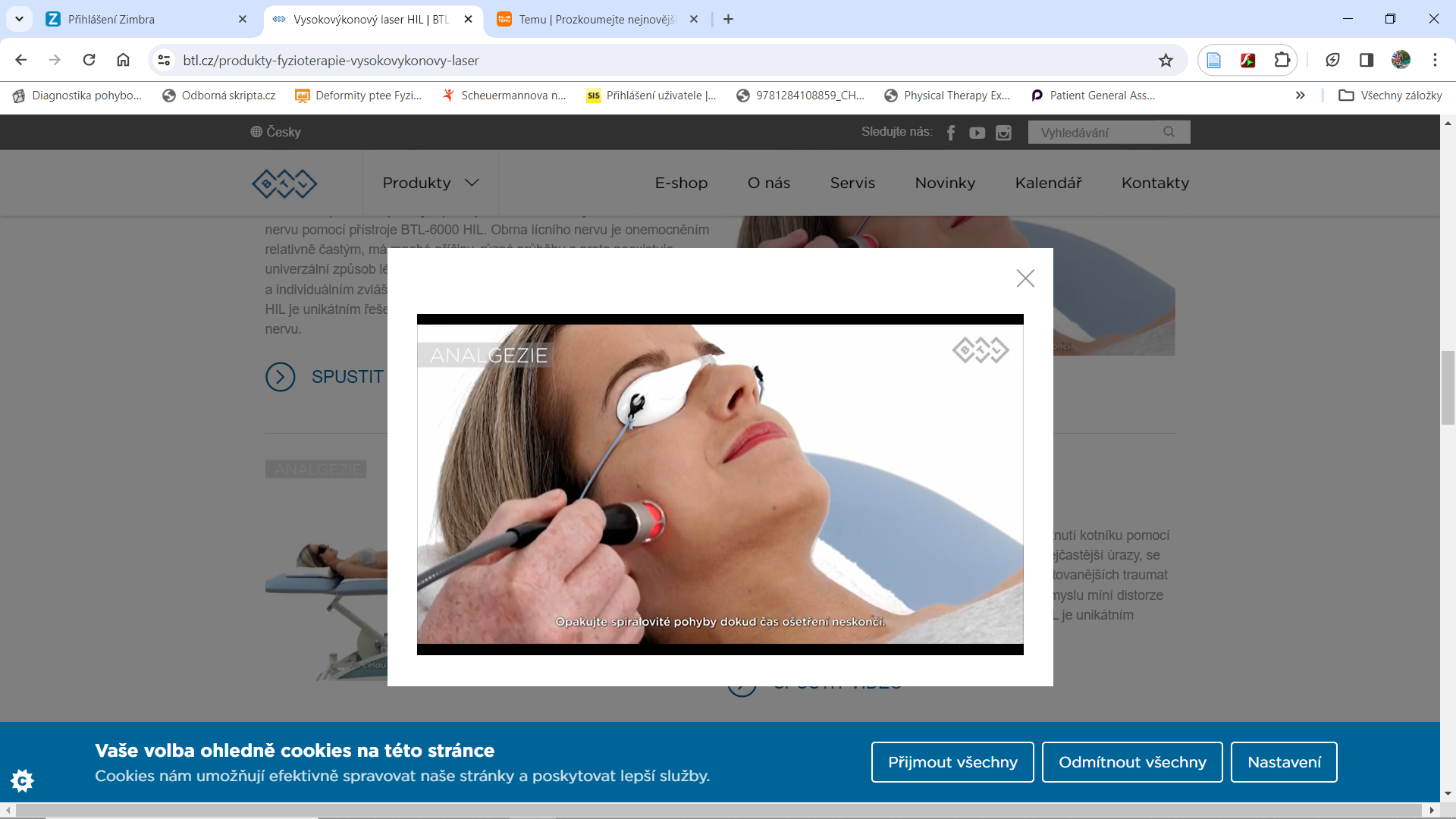 Obrna lícního nervu – režimová opatření
Při mluvení přidržovat zdravou stranu obličeje (zamezení prohlubování asymetrie - zdravá strana je silnější, má tendenci postiženou stranu k sobě přetahovat)
Vyvarovat se delším hovorům. Opět z důvodu prohlubování asymetrie mimických svalů.
Snaha omezit mimický projev na minimum.
Vhodné preferovat kašovitou nebo tekutou stranu.
Dodržovat maximální klidový režim (odpočívat a šetřit svaly na tváři). Minimalizovat čas strávený u knih, počítače nebo televize (bývá zasažena také schopnost očí zvlhčení a slzení). 
V průběhu dne zvlhčovat často oko kapkami. Na noc je vhodné aplikovat krycí obvaz s oční mastí a také pomoci oku s plným dovřením.
Postiženou stranu tváře chránit před chladem a průvanem.
Volit polohu spánku na zádech či zdravé straně obličeje.
Cvičení opakovat s mírou, aby nedošlo k přecvičení svalů.
Při cvičení to nepřehánět se silou (přetahování svalů zdravé strany, vznik nežádoucích souhybů).
Mimické svaly
http://anatomyzone.com/tutorials/musculoskeletal/muscles-of-facial-expression/
Occipitofrontální skupina svalů
Occipitofrontální skupina (skalp): m. frontalis a m. occipitalis
Tyto svaly provádí pohyb obočí, čela a skalpu
M. occipitofrontalis
Zvedá obočí nahoru, posun skalpu
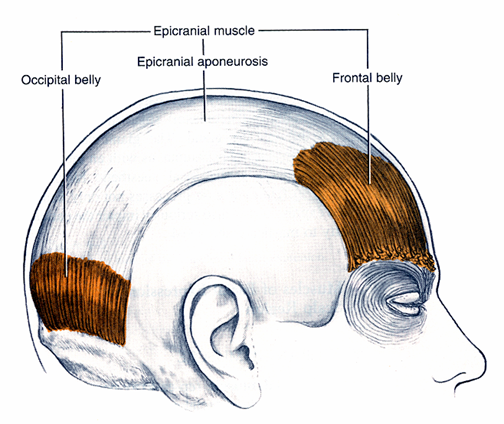 Orbitální skupina svalů
Orbitální skupina svalů: 
orbicularis oculi
corrugator supercilii

Tyto svaly provádí pohyb očních víček a periorbitální oblasti
M. corrugator supercilii
Pohyb obočí k sobě („mračení“)
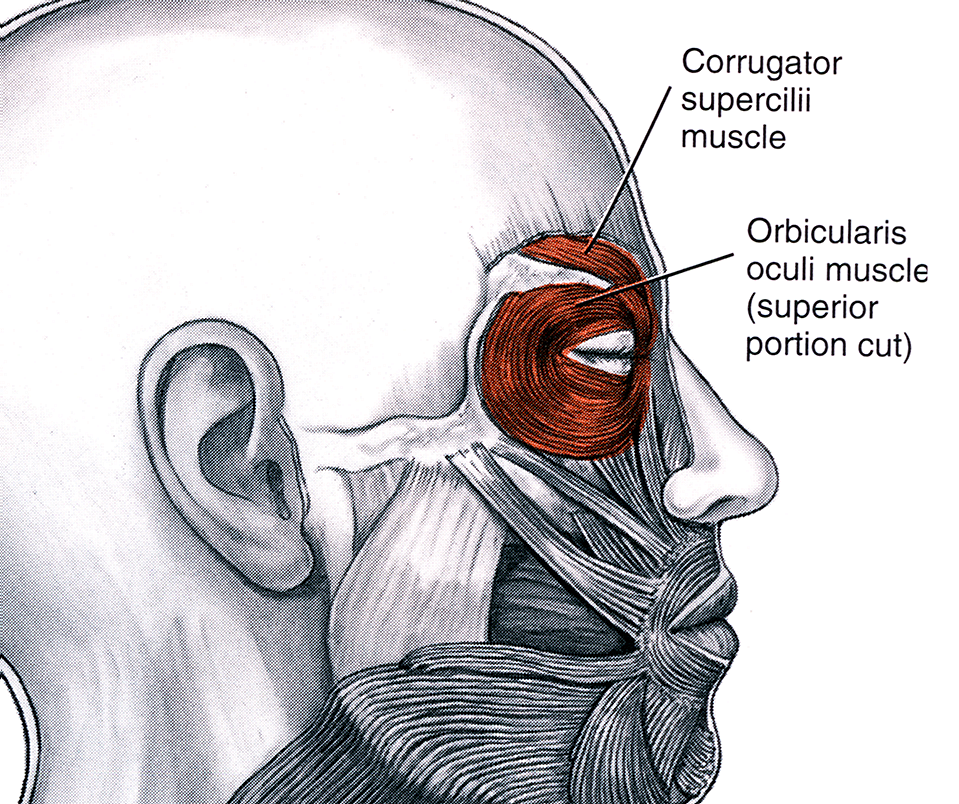 M. orbicularis oculi
Zavření oka
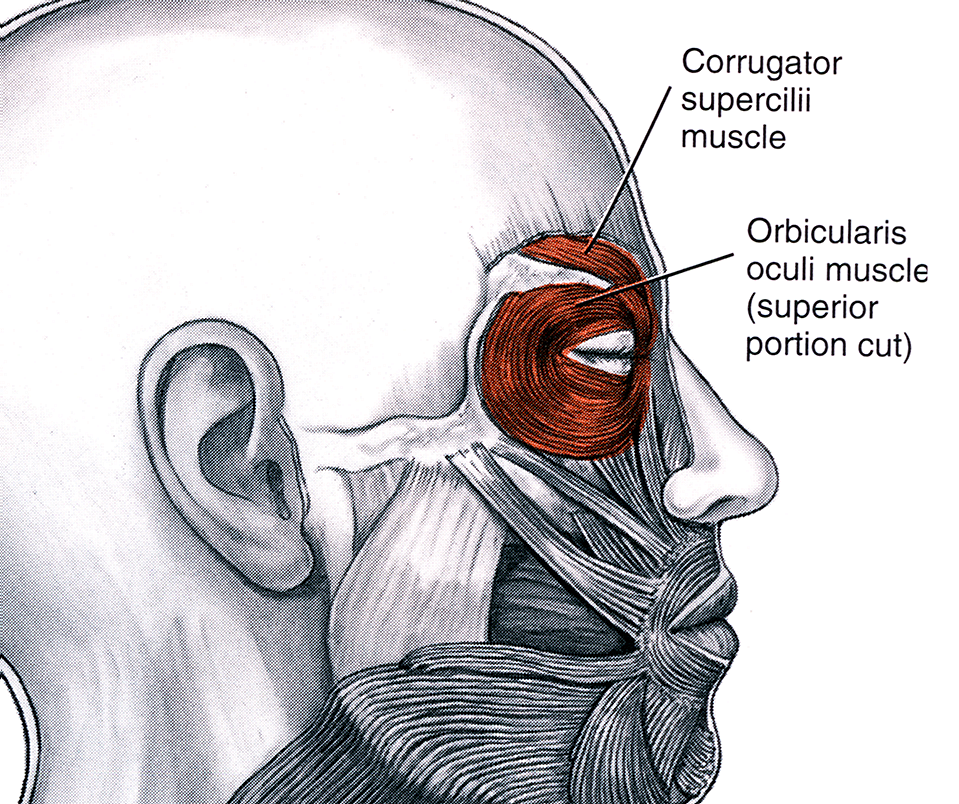 Skupina svalů nosu
Skupinu svalů nosu tvoří:
M. procerus
M. nasalis

Tyto svaly provádí pohyb v oblasti nosu
M. procerus, m. nasalis
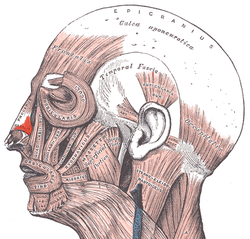 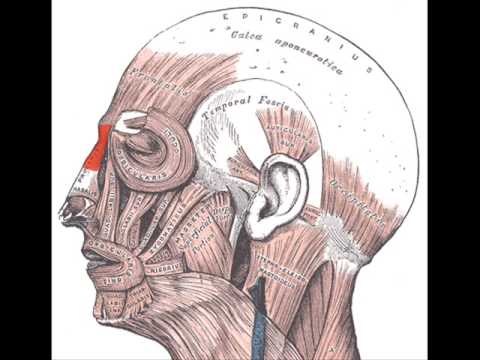 M. nasalis
M. procerus
Skupina svalů okolí úst
Skupina svalů v okolí úst:
M. obicularis oris
M. depressor anguli oris, m. levator anguli oris
M. zygomaticus major et minor
M. levator labii sup., m. levator labii sup. alaeque nasi 
M. risorius
M. depressor labii inferioris 
M. mentalis 
M. buccinator

Tyto svaly provádí pohyb rtů a kůže v okolí úst
M. levator labii superioris alaeque nasi
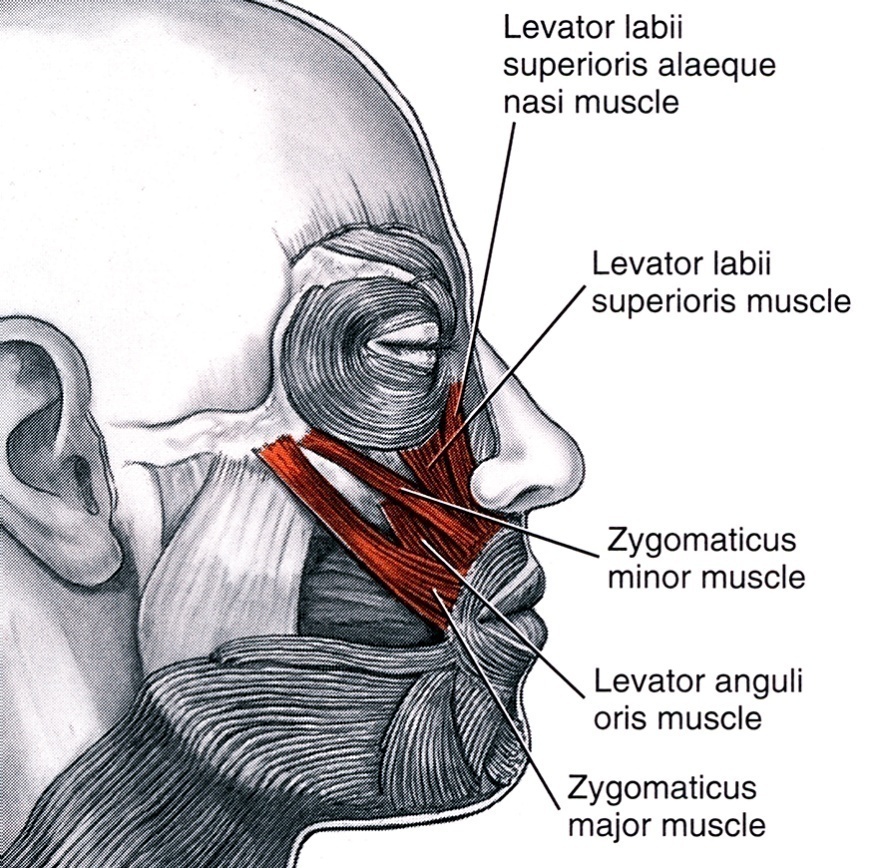 Zvedá horní ret a rozšiřuje nozdry
M. buccinator
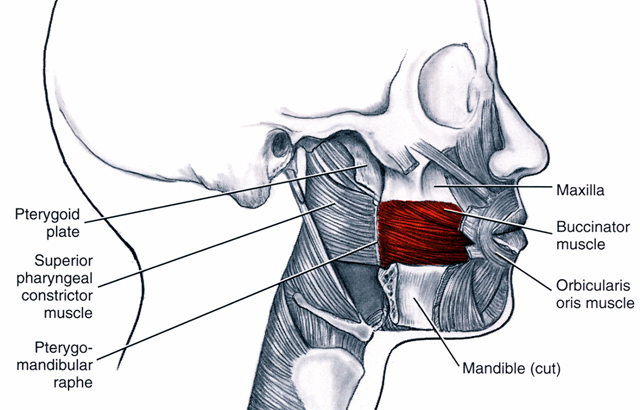 Pomáhá pohybu potravy v dutině ústní
M. zygomaticus major et minor
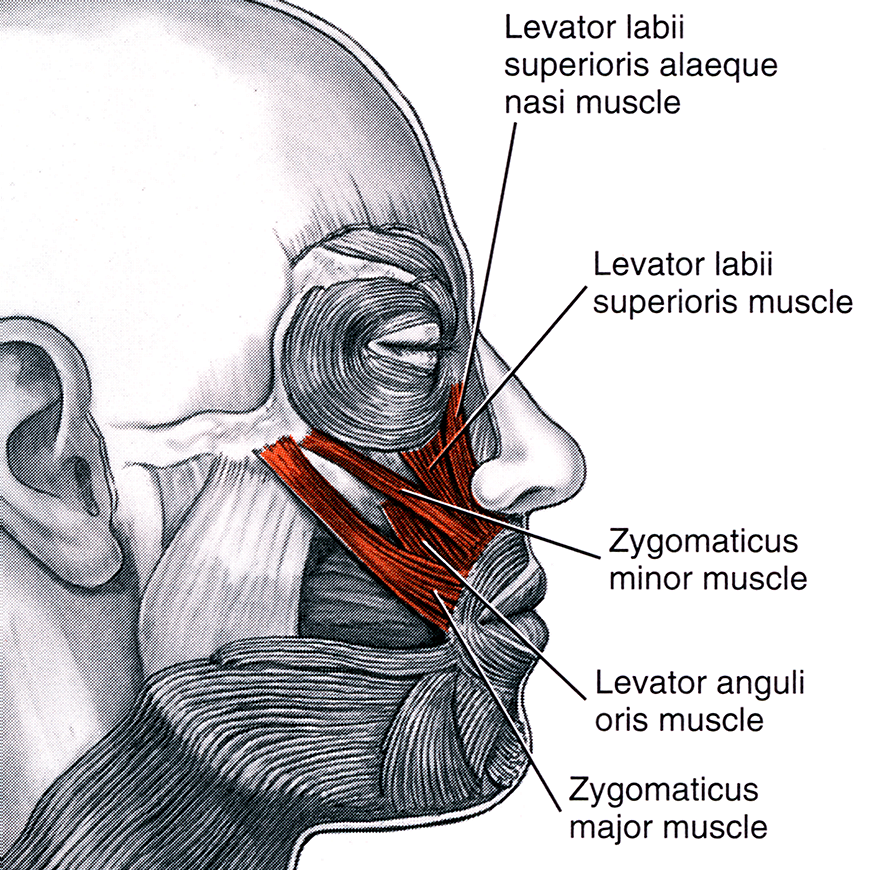 Zvedá ústní koutek
M. risorius
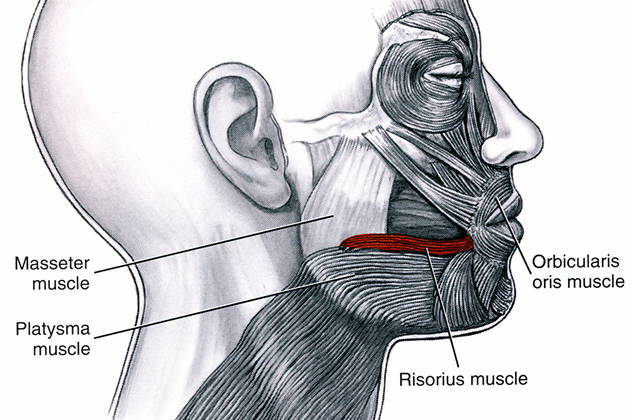 Táhne ústní koutek laterálně
M. risorius, m. depressor labii inferioris
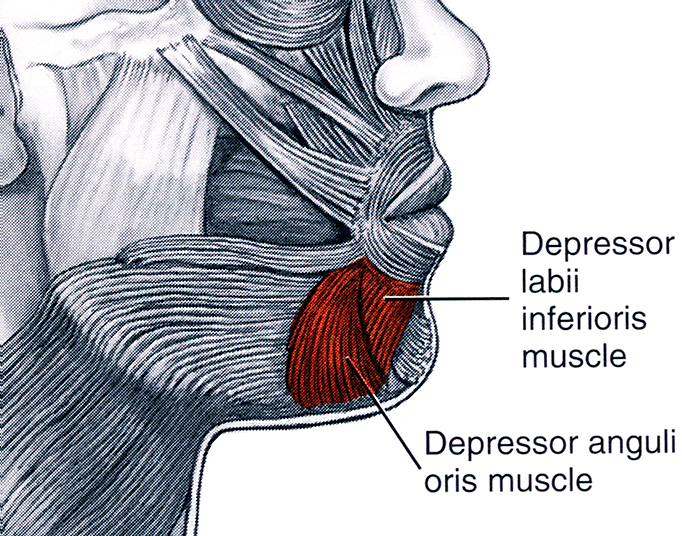 Táhne dolní ret kaudálně
M. levator labii superiorisM. depressor labii inferioris
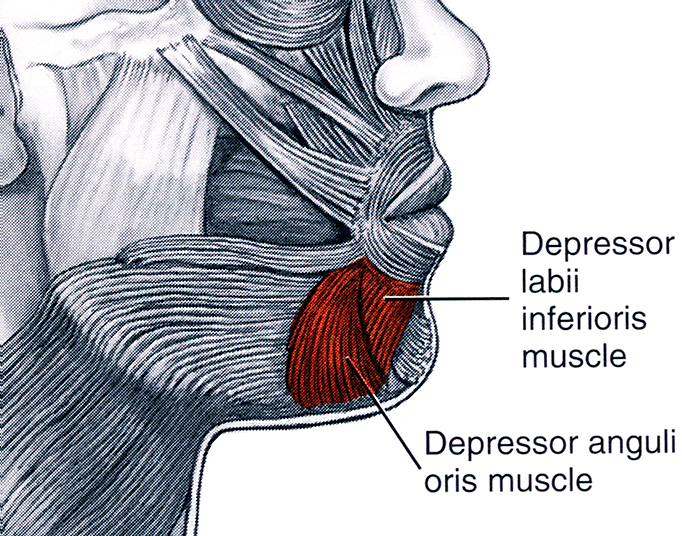 Táhne horní ret kraniálně
Táhne dolní ret kaudálně
M. orbicularis oris
Provádí špulení rtů
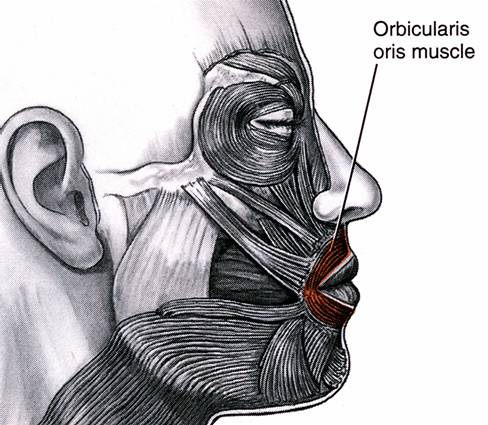 M. depressor anguli oris
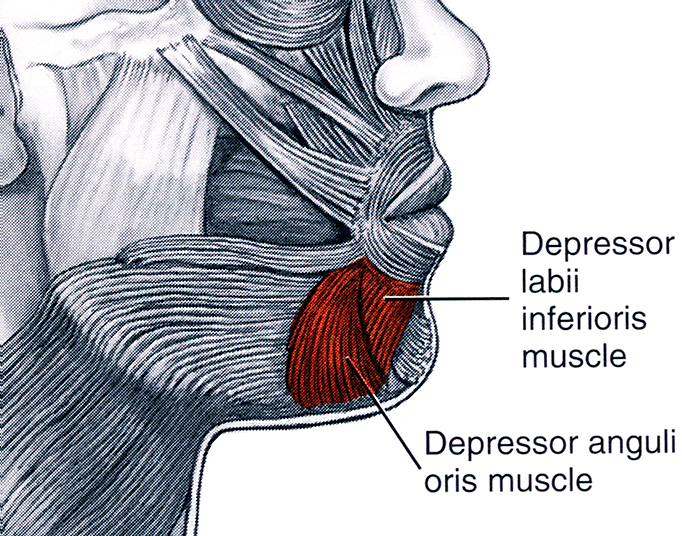 Táhne ústní koutek kaudálně
M. mentalis
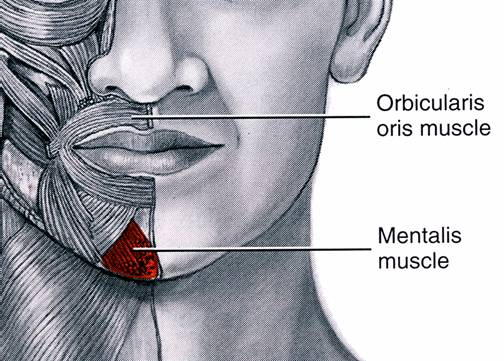 Zvedá dolní ret nahoru
Svalová skupina krku
Zástupcem je m. platysma
Provádí pohyb kůže krku
M. platysma
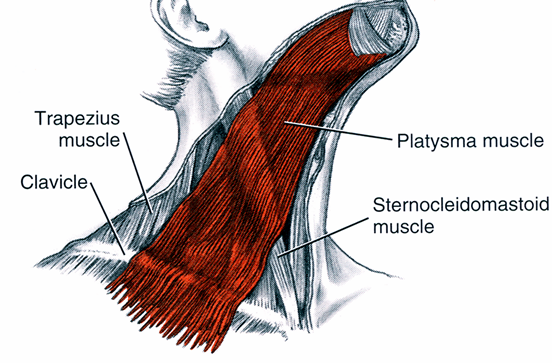 Děkuji za pozornost 
7 univerzálních výrazů emocí obličeje